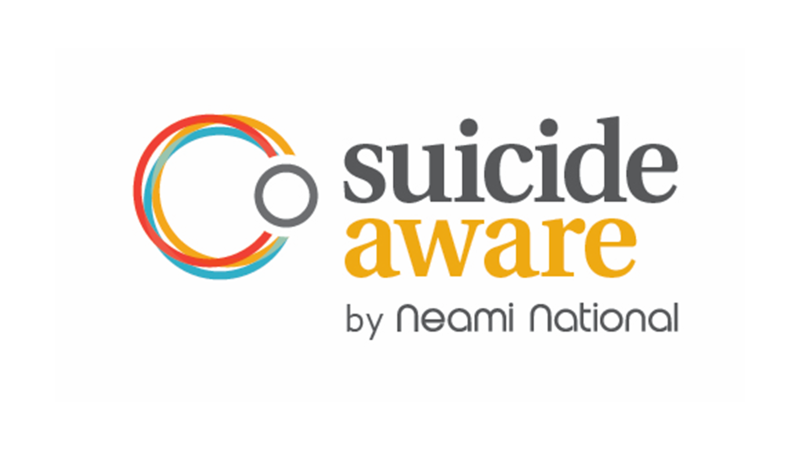 FCAWA Member Survey 2022
88% had worked with clients at risk of suicide
82% had worked with clients bereaved by suicide
65% confident in responding to clients at risk of suicide
53% confident responding to clients bereaved by suicide
75% aware of local support service for at risk clients
36% aware of local support service for clients bereaved by suicide
FCAWA Postvention Model
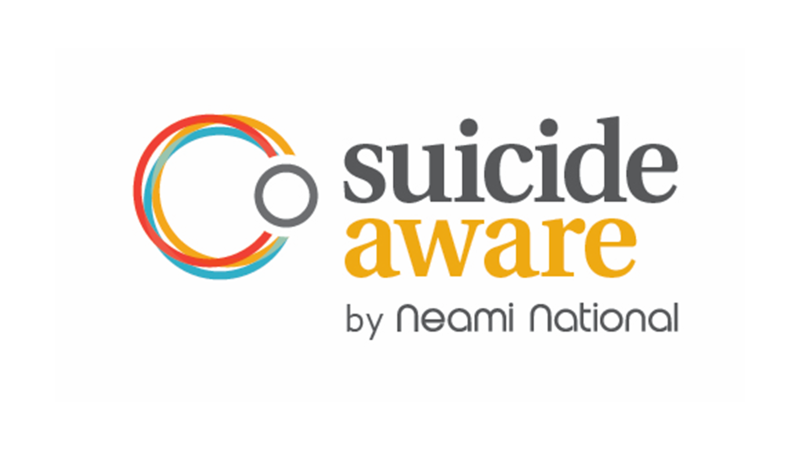 Impacts
Safe language
Notifications and responsibilities
Support for clients
Self support
Professional supervision
Resources
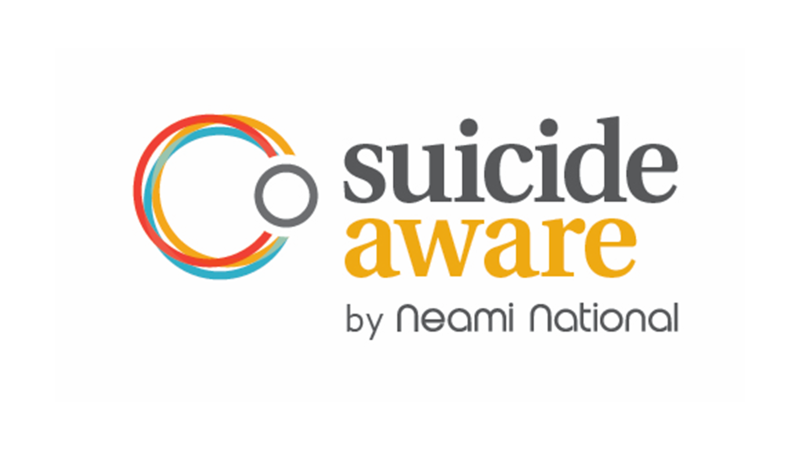 FCAWA Workplace Wellbeing  Toolkit
Understanding stress							
Individual/workplace wellbeing						
Quick tips 				
Self care Assessment 						
Self-care planning								
Workplace supports and responsibilities
FCAWA supports						
Community resources and services
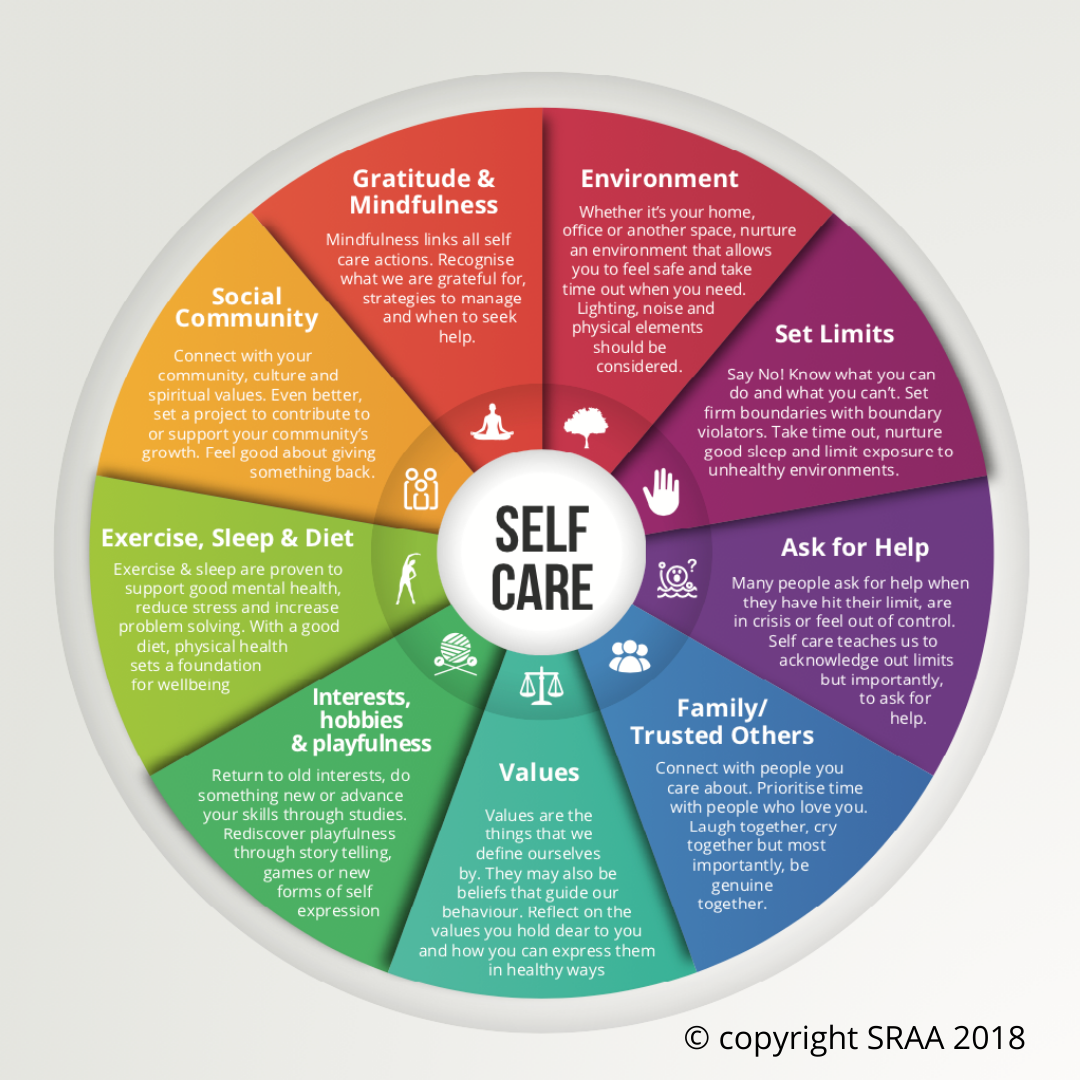